Válka v Perském zálivu
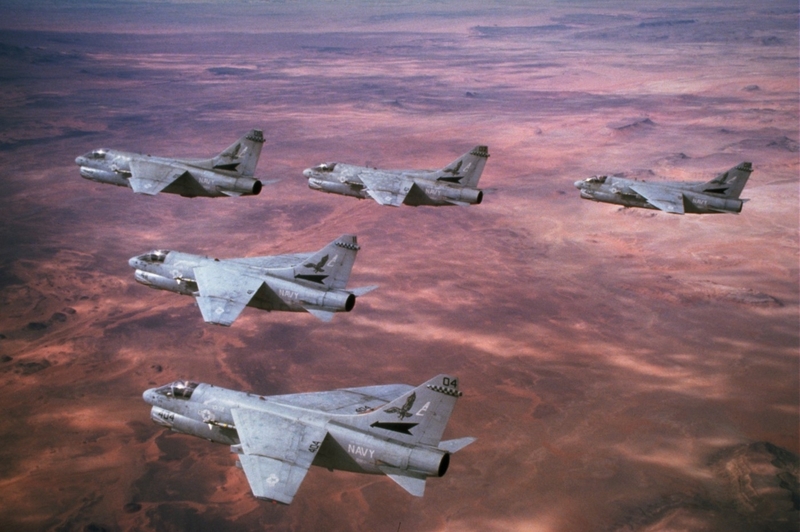 2. 8. 1990
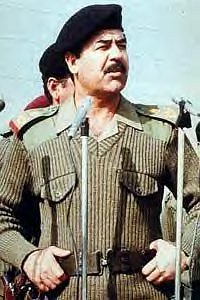 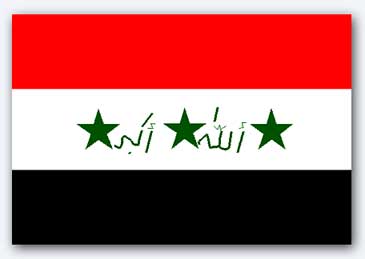 Irácká vojska vtrhla do Kuvajtu:
Kuvajt byl považován Saddámem Husajnem za 19. provincii Iráku.
„Osvobození Kuvajtu a návrat domů“
Skutečná příčina
Hlavním důvodem byla snižující se cena ropy na světovém trhu, obrovské zadlužení Iráku z války s Íránem a překročení těžebních limitů o 20% ze strany Kuvajtu.

Irácká ropa se stala neprodejná
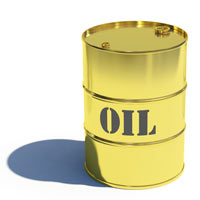 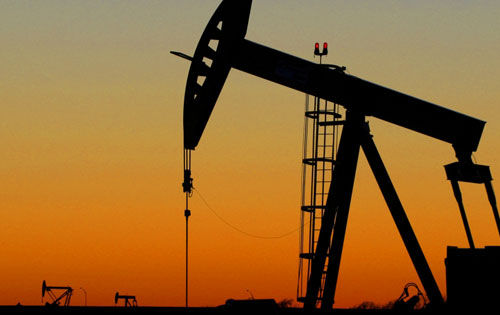 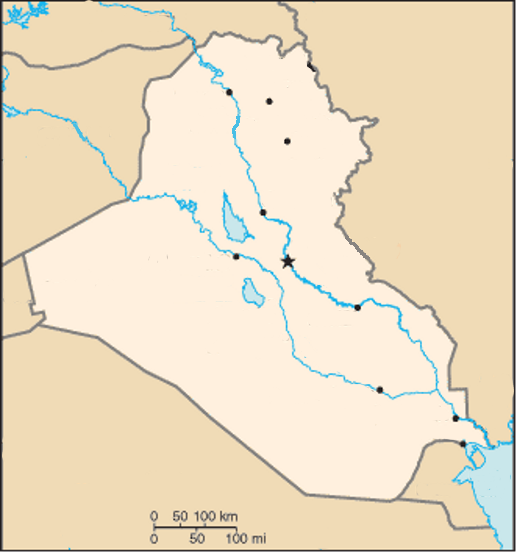 T U R E C K O
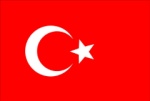 MOSUL
ARBÍL
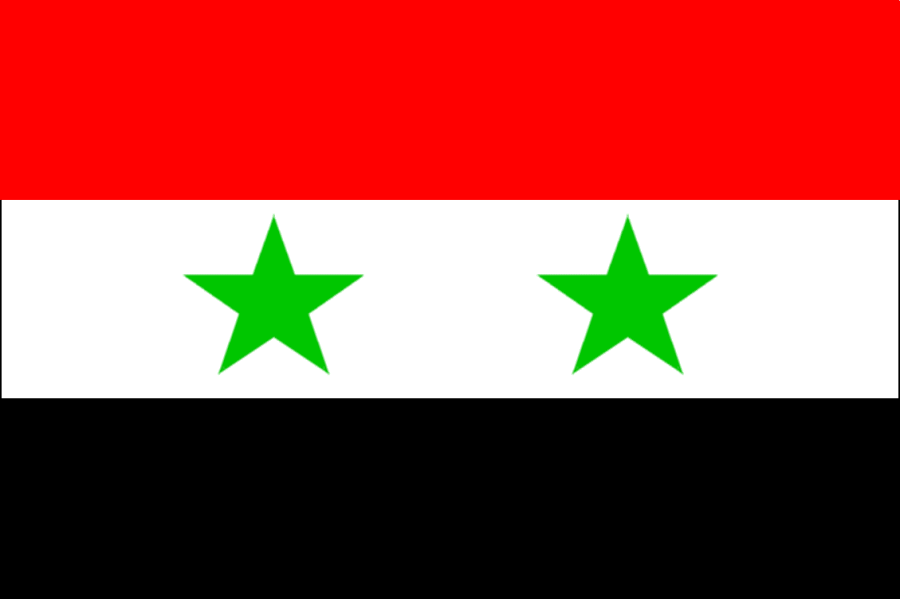 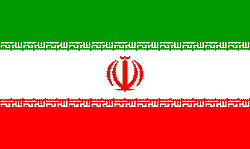 KIRKUK
S Ý R I E
Tigris
I R Á N
BAGDÁD
AR RAMÁDÍ
AL KUL
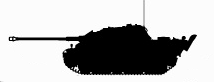 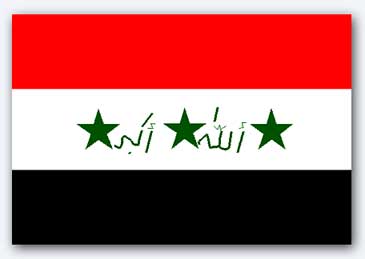 Eufrat
NÁSÍRIA
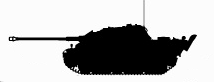 BASRA
S A Ú D S K Á 
A R Á B I E
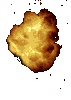 UM KASR
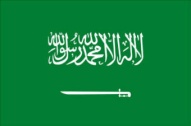 K U V A J T
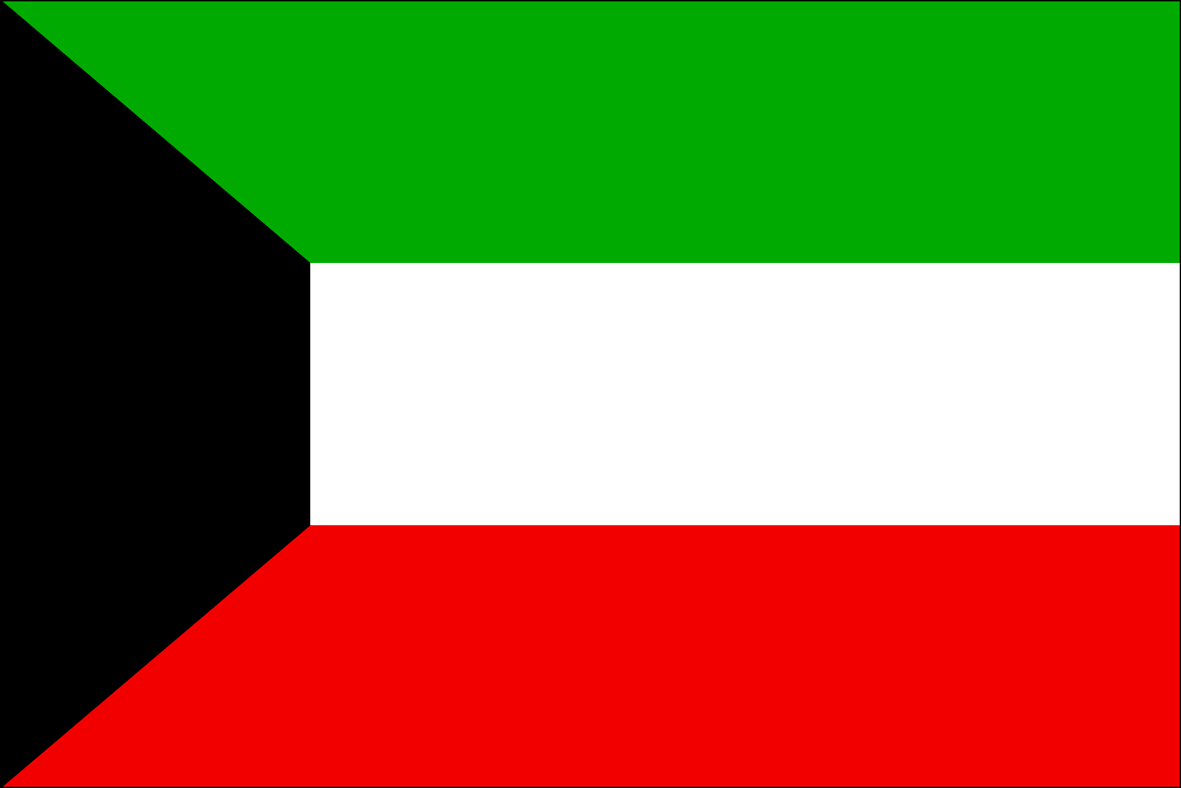 Rada bezpečnosti  OSN vyzvala Irák, aby stáhl své jednotky
Lhůta pro splnění tohoto úkolu byla stanovena na 15. ledna 1991. 
Mezitím USA společně s 21 státy (i Československem) započaly vojenskou blokádu Iráku. 
Ke splnění podmínek ze strany Iráku nedošlo, a tak po vypršení lhůty stanovené rezolucí Rady bezpečnosti OSN se v Perském zálivu a v Saúdské Arábii zformovaly spojenecké jednotky OSN.
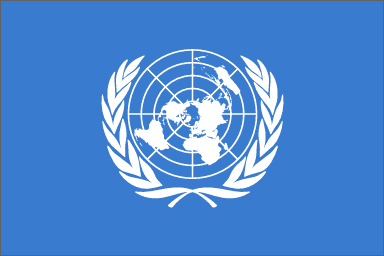 6. srpna 1990 byla zahájena operace Pouštní štít
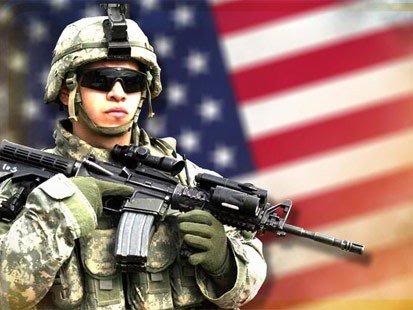 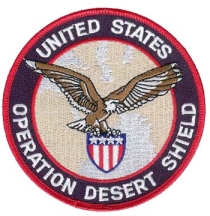 Českoslovenští vojáci ve válce v Zálivu
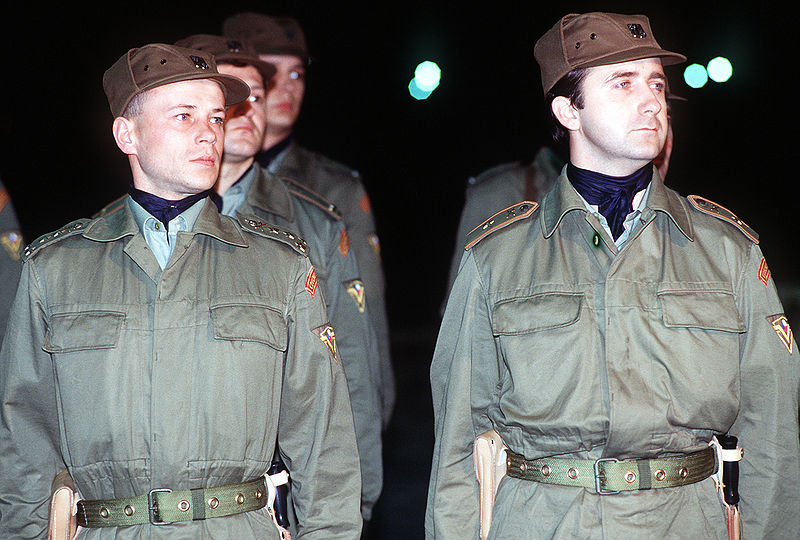 V průběhu operace Pouštní štít byla čs. jednotka rozdělena do čtyř částí
1. část - základní tábor včetně zdravotního střediska
2. část - 1.chemický odřad - protichemická ochrana 4. saúdskoarabské brigády
3. část - 2.chemický odřad - protichemická ochrana 20. saúdskoarabské brigády
4. část - 3.chemický odřad - protichemická ochrana King Khalid Military City.
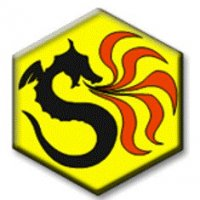 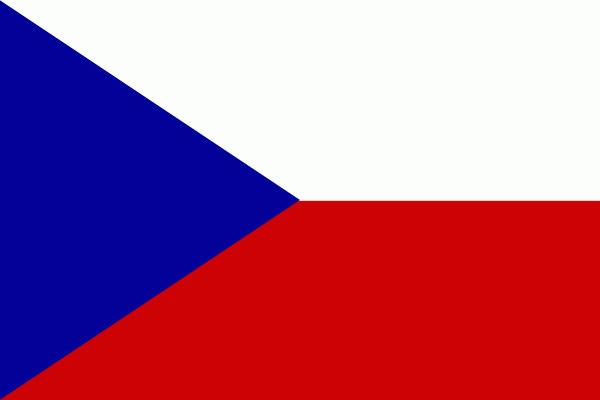 DESERT STORM 16.1.1991
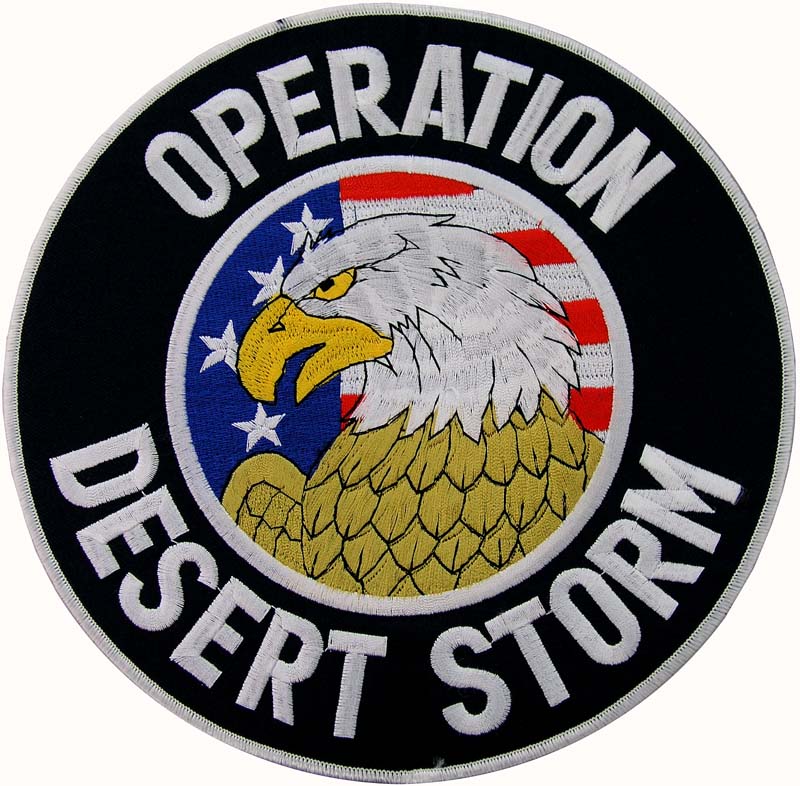 letectvo USA, Saúdské Arábie a Kuvajtu útočilo na raketové základny, radary aj. řízenými raketami Tomahawk
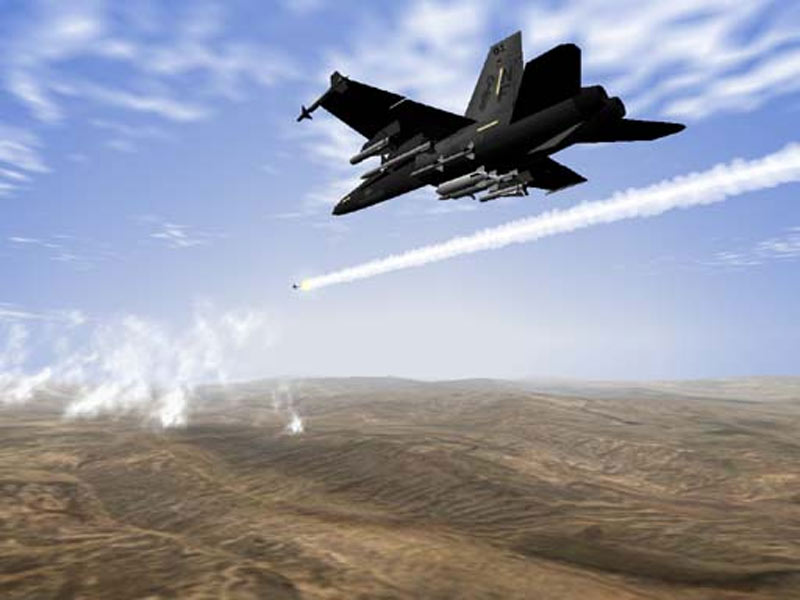 OCELOVÝ DÉŠŤ
43 dní 
nepřetržitého bombardování
RAKETOVÝ ÚTOK NA IZRAEL – RAKETY SCUD
Irák zaútočil raketami na Izrael ve snaze získat větší arabskou podporu, avšak Izrael neodpověděl protiakcí => 

Husajnův plán zmařen, zejména díky americkému protiraketovému systému Patriot
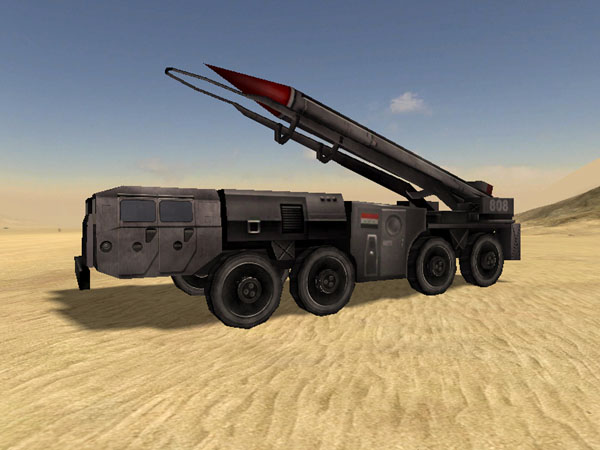 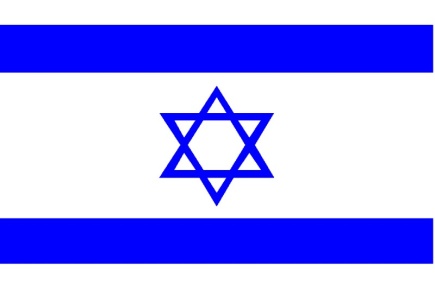 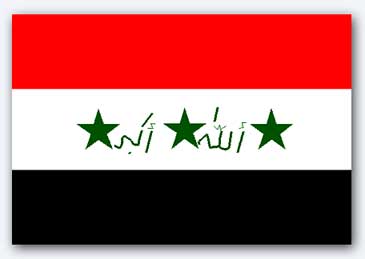 Protiraketový systém - PATRIOT
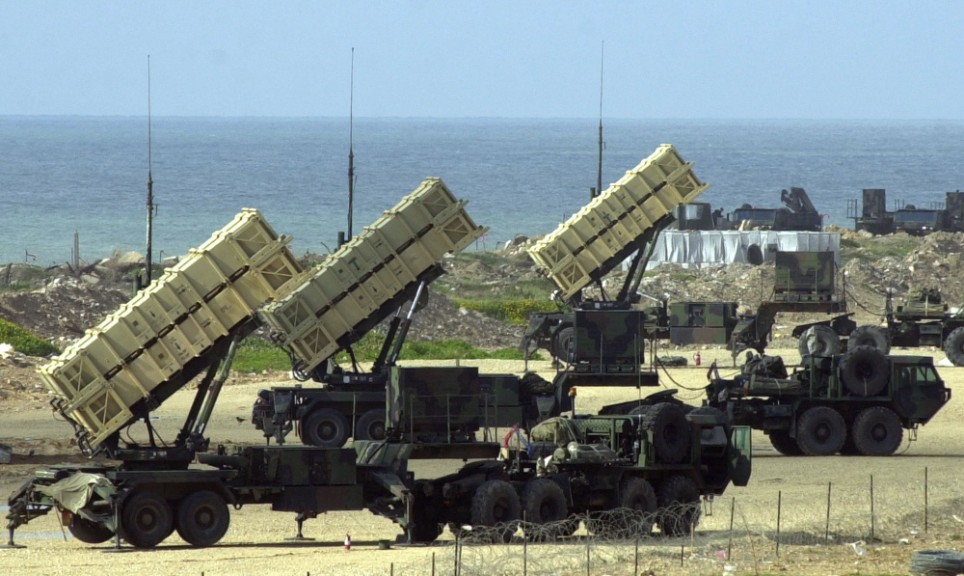 POZEMNÍ OPERACE
24. února 1991  - Saddám Husajn se odmítal stáhnout z Kuvajtu
- spojenci odpověděli pozemní operací Pouštní bouře
(po 100 hodinách boje Irák souhlasil se zastavením palby)

28. února byl Irák poražen
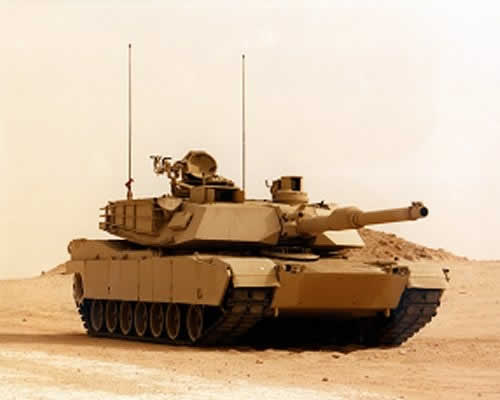 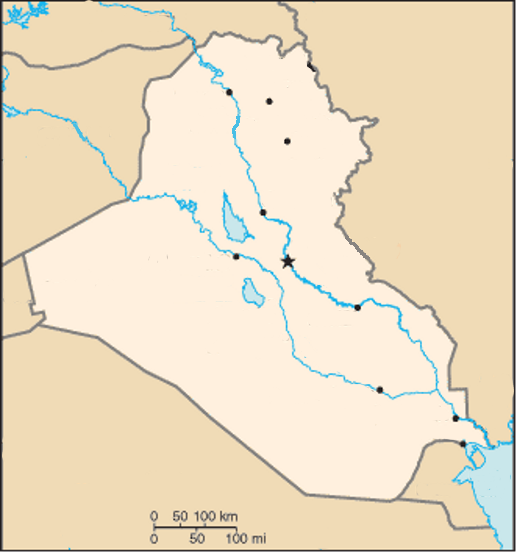 DESERT STORM
MOSUL
ARBÍL
KIRKUK
Tigris
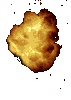 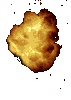 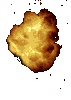 BAGDÁD
AR RAMÁDÍ
AL KUL
Eufrat
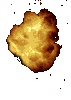 NÁSÍRIA
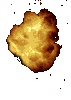 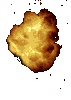 BASRA
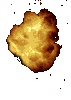 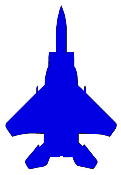 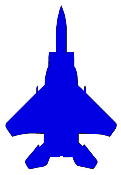 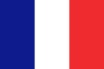 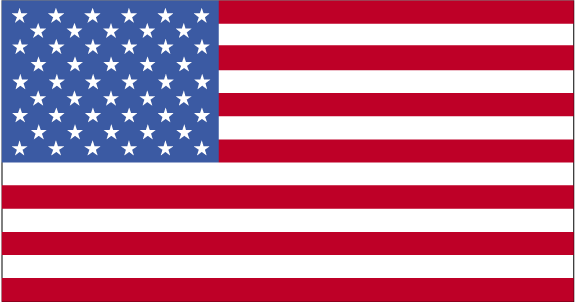 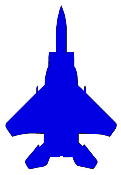 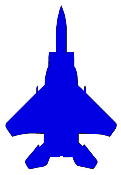 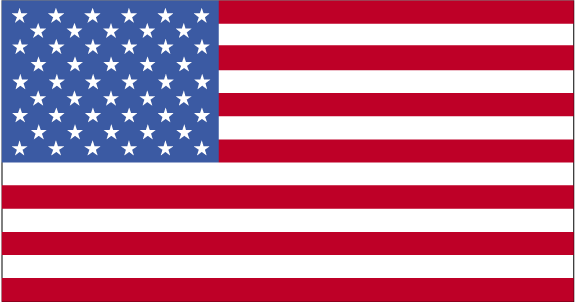 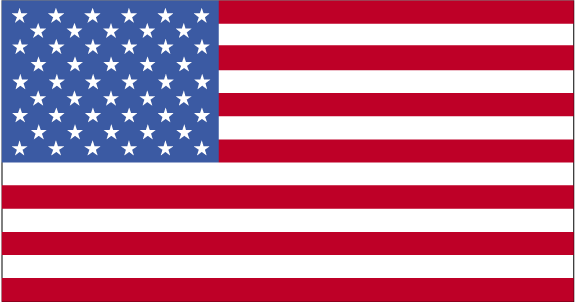 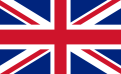 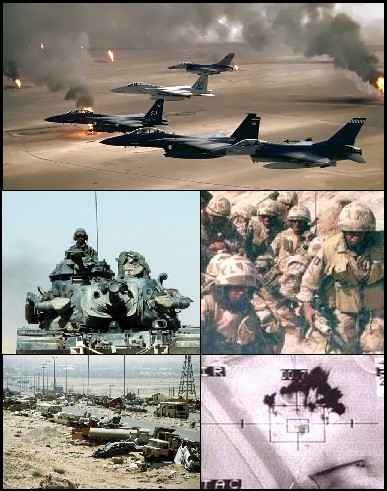 Zničené irácké jednotky a technika
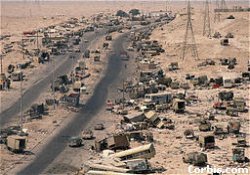 28. února 1991  - Kuvajt osvobozen, Husajn nucen ukončit válku a přijmout rezoluce OSN- na ústupu z Kuvajtu zapálili naftová pole
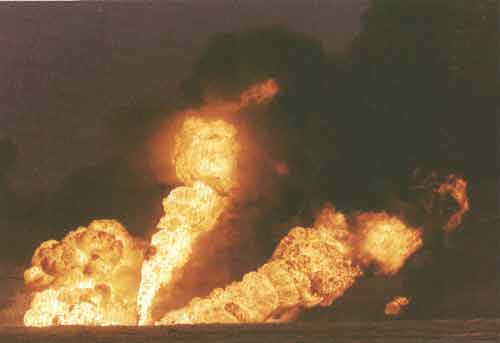 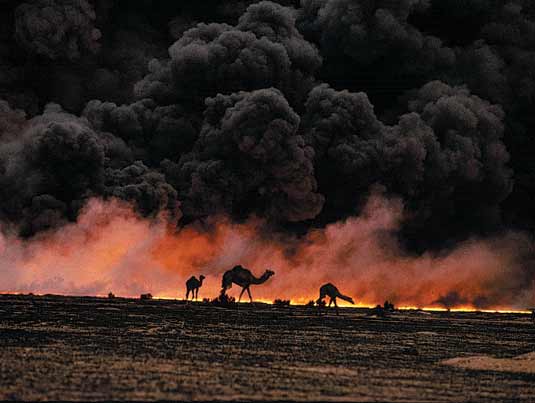 Válka v médiích
Válka v Zálivu je specifická tím, jakou úlohu v ní sehrála média. 
V televizi se sice objevovaly záběry z válčení, jednalo se však především o odosobněné záznamy naváděných raket nebo nočních bojů, při nichž diváci nemohli spatřit umírající vojáky nebo civilisty. Mnoho zpráv pocházelo z briefingů a tiskových konferencí pořádaných přímo armádou a nikoliv z vlastní zkušenosti novinářů.
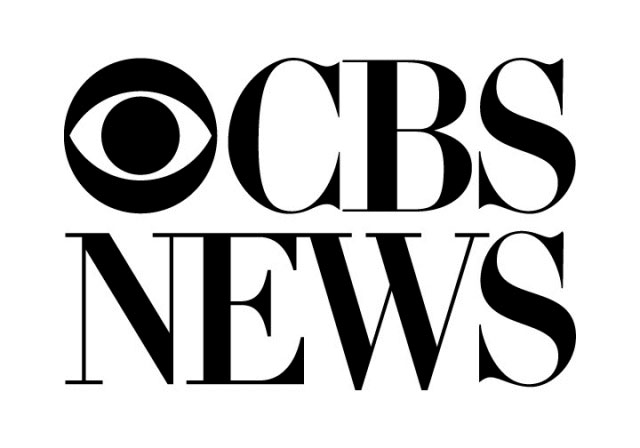 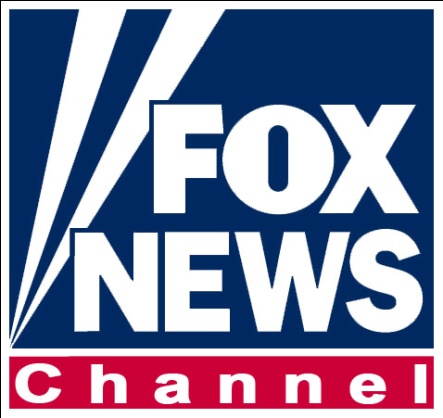 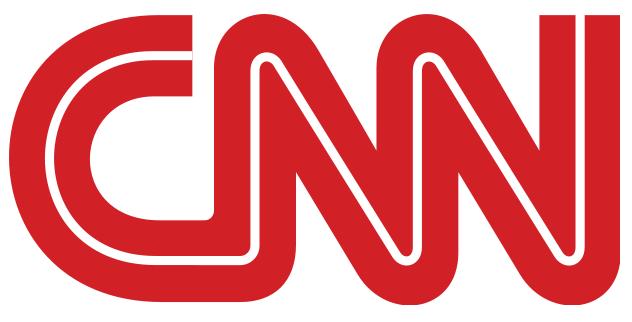 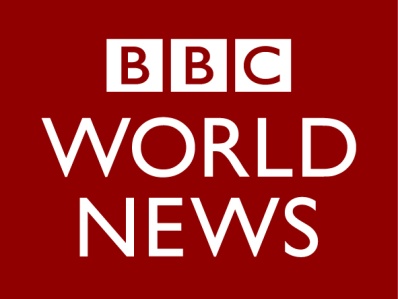